Бухгалтерський облік операцій перестрахування
Калінчук В.В.3595-1
Згідно Положень (стандартів) бухгалтерського обліку щодо відображення доходів і витрат у момент їх виникнення незалежно від часу надходження та сплати грошей, операції з передачі ризиків у перестрахування відображаються методом нарахування. Нагромадження сум часток страхових платежів, які сплачуються перестраховикам, здійснюється на рахунку 70“Доходи від реалізації” на субрахунку 705”Перестрахування”. Цей субрахунок активний, регулюючий. За дебетом субрахунку 705 відображаються суми часток страхових платежів, які сплачуються перестраховикам, за кредитом – частки страхових платежів, повернуті перестраховиками в разі дострокового припинення договору перестрахування. Розрахунки за здійснення операцій перестрахування відображаються на рахунку 63 ”Розрахунки з постачальниками та підрядниками” на субрахунку 633 “Розрахунки з перестраховиками”.
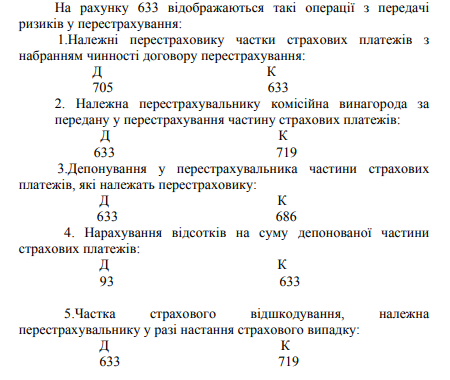 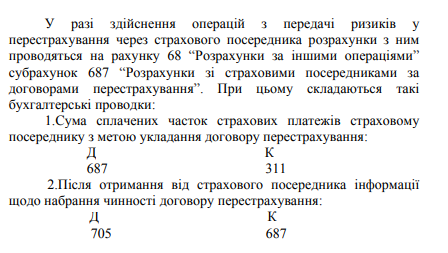 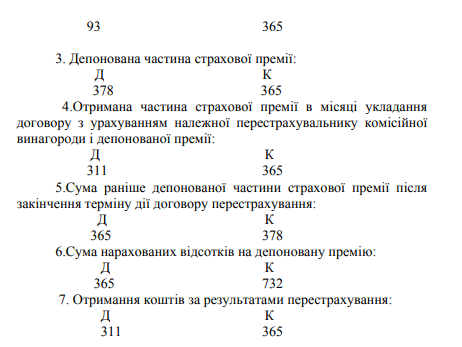